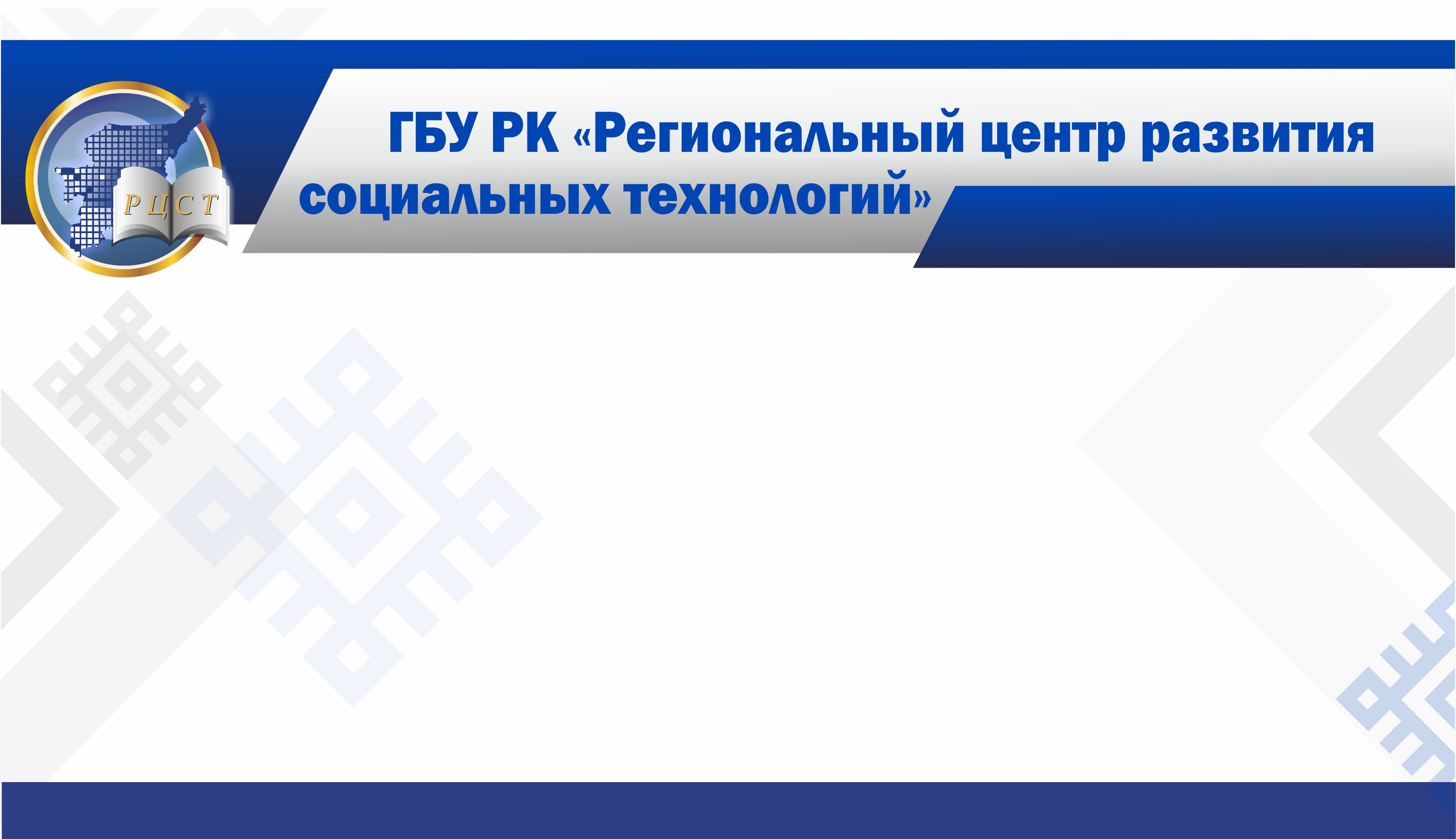 Эффективная коммуникация с клиентами пожилого возраста. Разбор трудных вопросов клиента
Нерадовская Галина Владимировна,
заведующий отделением по развитию форм работы с
 гражданами пожилого возраста и ветеранами
 ГБУ РК «Региональный центр развития социальных технологий»
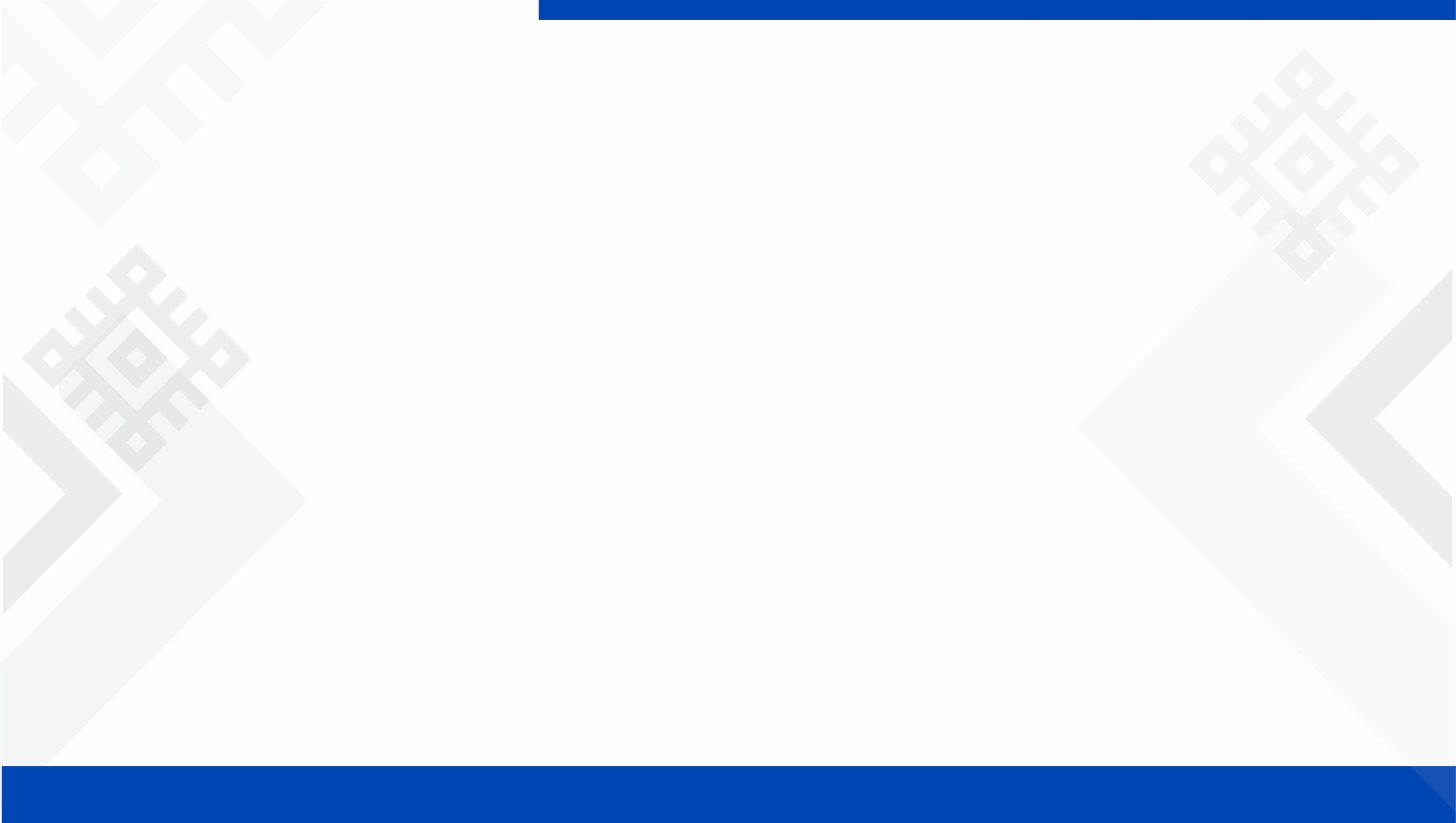 Профессиональное общение – это социально-важная совместная 
деятельность на основании
профессиональных компетенций
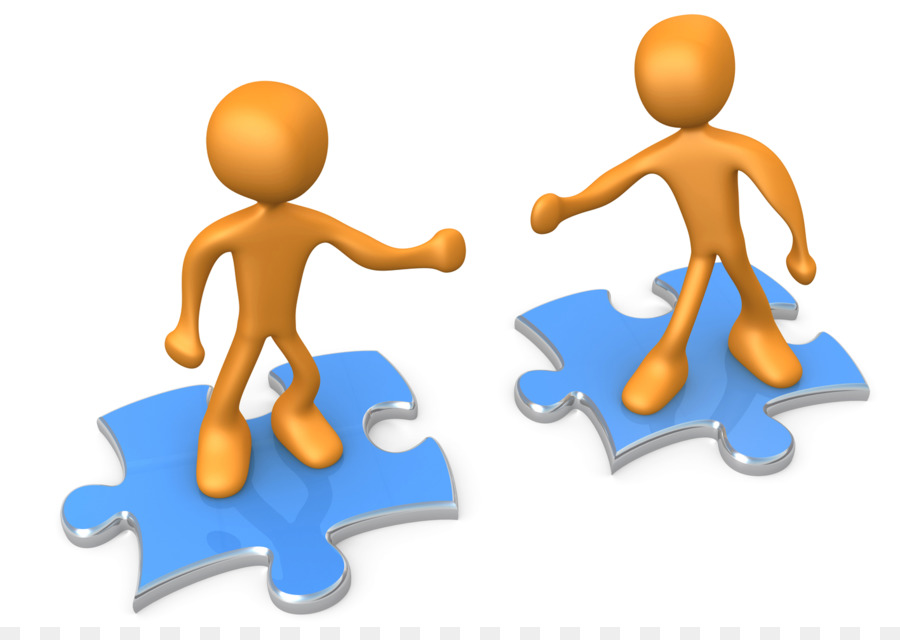 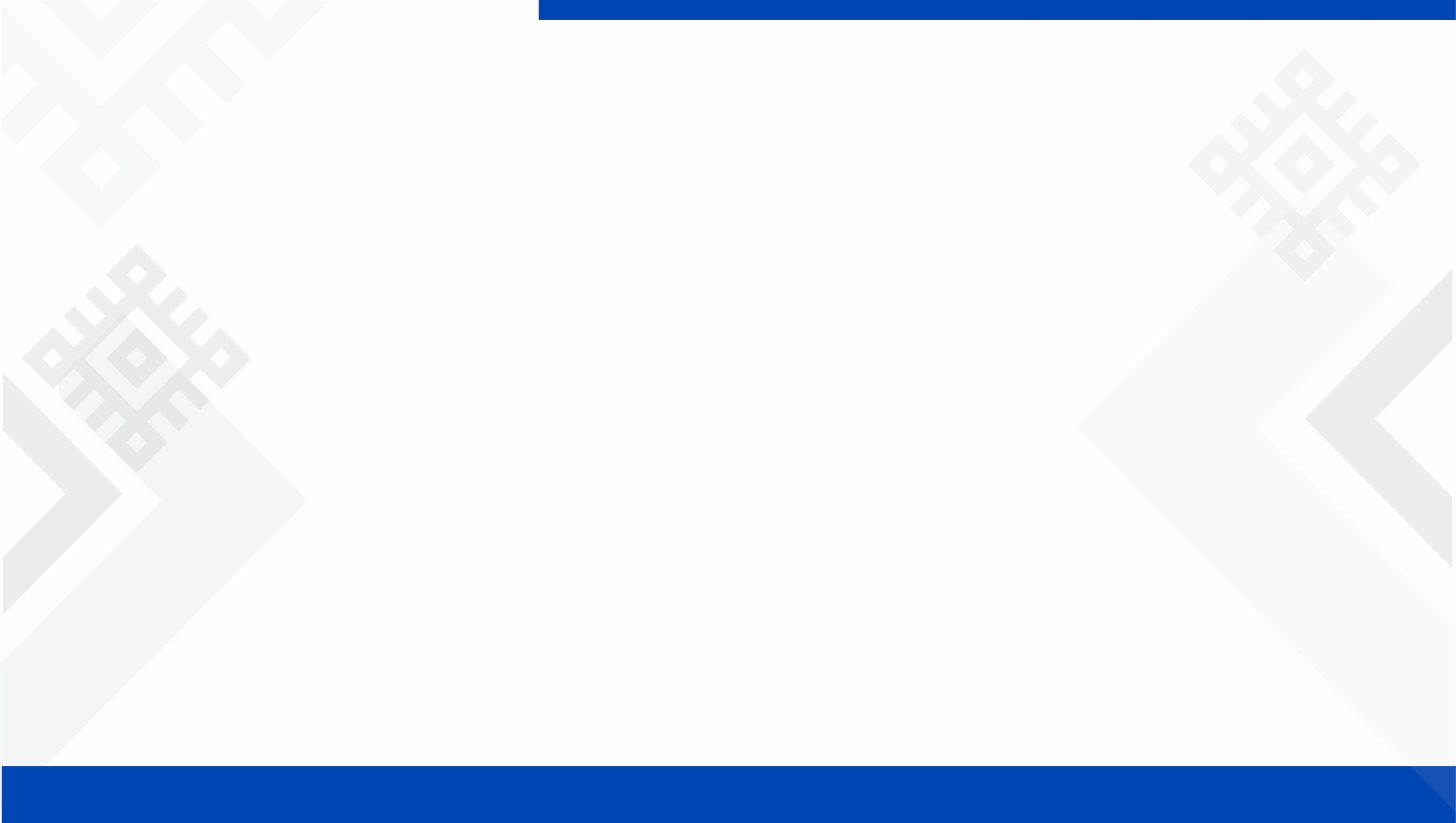 Коммуникация с клиентом
Содержание
Процесс
словесное общение: 
то, что было сказано и сама структура предложений
все аспекты коммуникации: 
что было сказано, каким голосом, невербальная
 коммуникация (мимика, жестикуляция и позы тела)
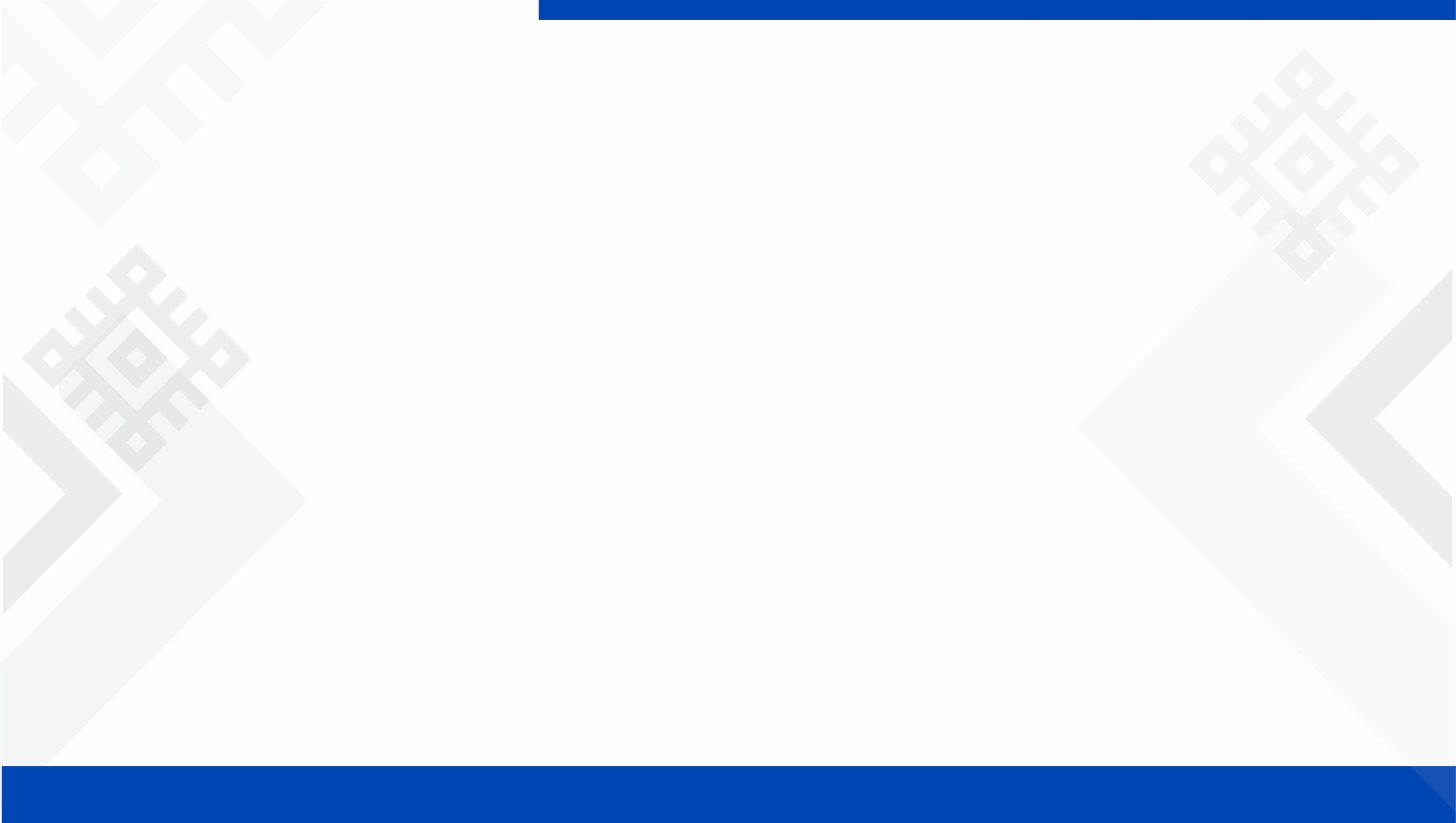 Профессиональная коммуникация
сотрудника помогающих служб
Умение  использовать вопросы и ответы,
 которые фокусируются на содержательных и процессуальных темах
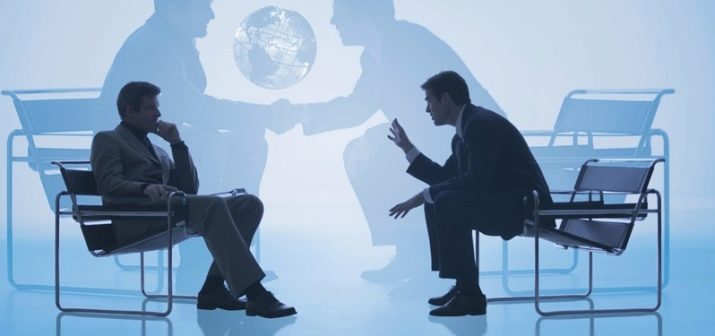 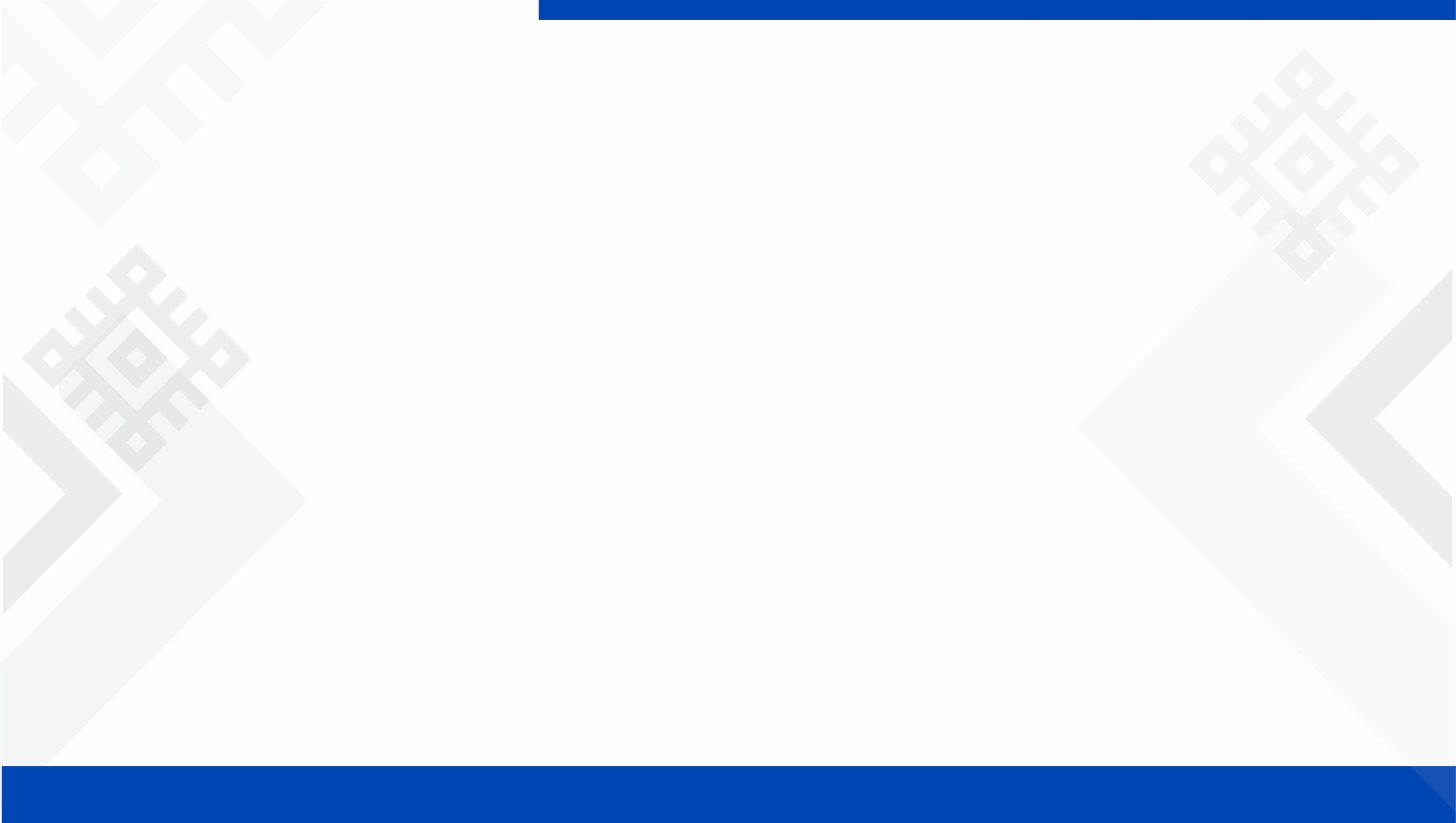 Соединительные вопросы и ответы
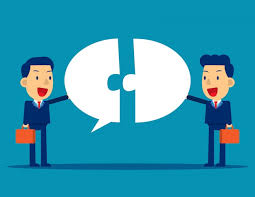 обращаются к темам содержания, 
но приглашают клиента обсудить те чувства и тревоги, которые стоят за его словами
Клиент может сам выбрать, отвечать на сообщение содержания или процесса
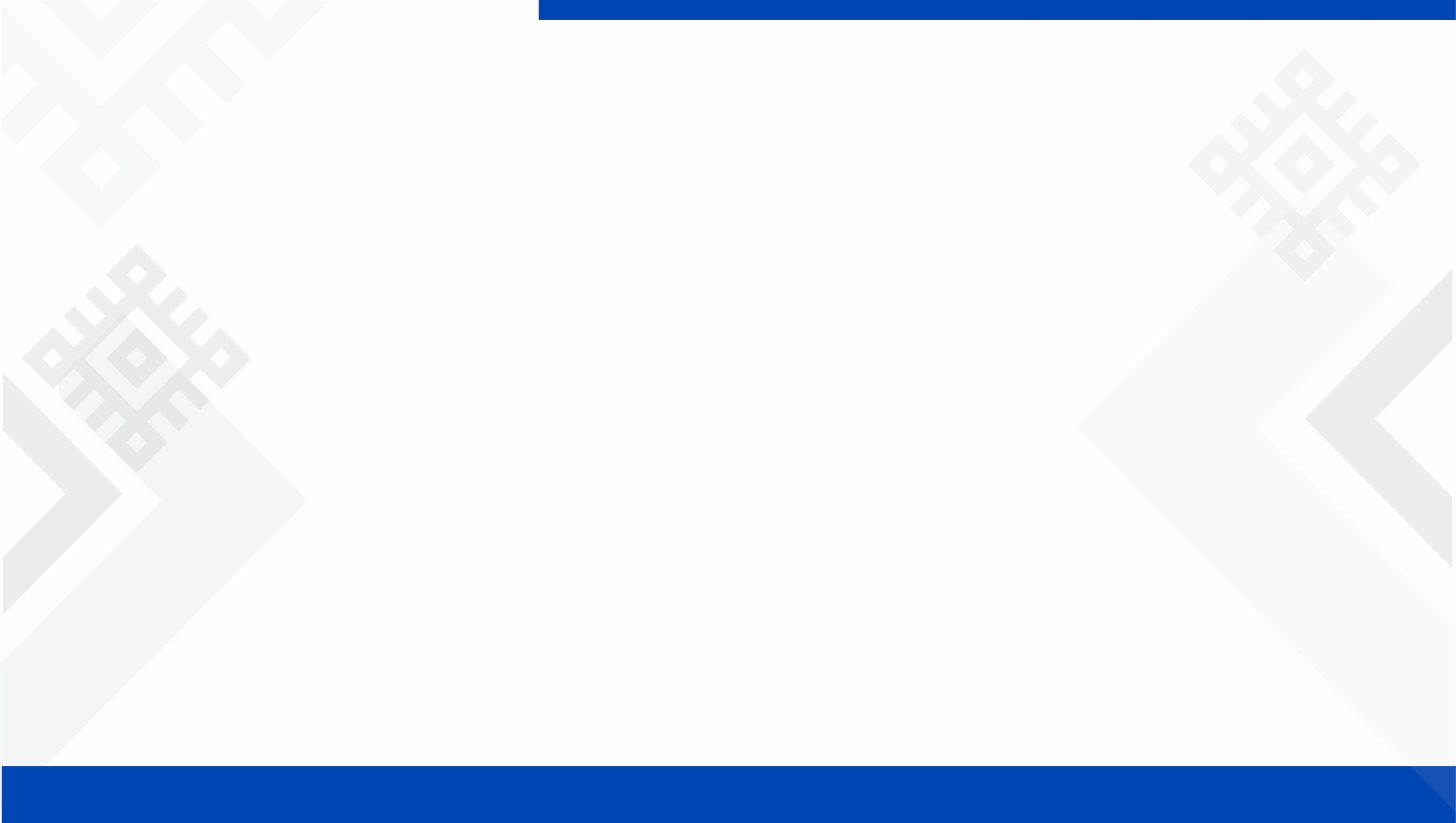 Упражнение «Трудный вопрос клиента»
вспомните  трудные высказывания, вопросы клиентов
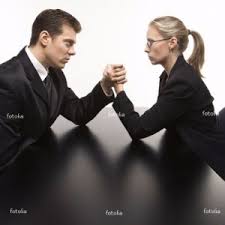